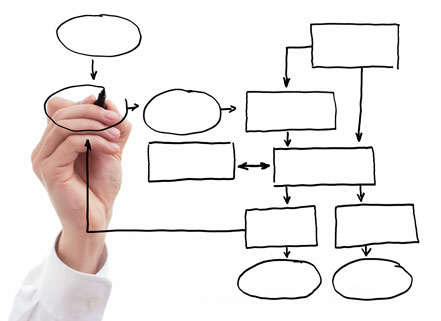 Execute
Structure
Alignment
Leadership
Culture
Process
Improvement
Templates
Measure
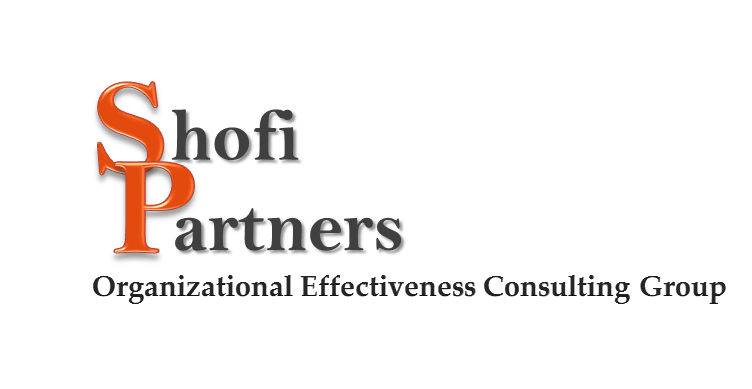 Your own sub headline  This is an example text. Go ahead and replace it with your own text.
Shofi Partners LLC ©2017
Who Are We?
Organizational Effectiveness Consulting Firm built by experienced operational, human resource and learning and development professionals

 Specializing in:

People Strategies
Company Culture
Organizational Structure
Operational Processes
Organizational Effectiveness
Definition
Organizational effectiveness is how effectively and efficiently a business meets their targeted objectives 

 Effective is defined as ‘doing the right thing

 Efficient is defined as ‘doing the right things well’
Lost Opportunity for Businesses
General Challenges
According to a McKinsey & Company Report -The Missing Link-

Organizations spend a fraction of their time to improve organizational effectiveness
Executives understand costs, revenues and margins but few understand what specific attributes make an organization more effective 

Executives may talk about leadership, talent management, building a strong culture and strategy, but they generally turn their attention to more tangible matters such as finance and operations

Companies in the top quartile of organizational effectiveness were 2.2x likelier to have above average EBITDA within their industry



Identifying the obstacles and solutions
What Drives Organizational Effectiveness
Nine Key Attributes or Outcomes (McKinsey & Company)
Leadership (people)
Direction (culture)
Environment and Values (culture)
Accountability (people)
Coordination & Control (structure)
Capabilities (people)
Motivation (culture)
External Orientation (culture)
Innovation (process)
Key Dimensions of Organizational Effectiveness
Elements that Align with McKinsey and Company’s Key Attributes or Outcomes
Elements

Culture is Influenced by:
How its Defined and Measured
How well Leadership and Culture are  Aligned (reinforced behaviors)
How Financial and Individual Performances are Managed (KPI’s, Targets, Metrics)
How Clients are Serviced
Strategic Direction and Purpose
Elements

Executive Coaching (Individual/Team)
Leadership Development
Strategy & Execution
Proactive HR Programs
Talent Management
On-boarding
Performance Management
Succession Planning
Culture
People
Elements

Aligning Processes and Structure
Identifying Bottlenecks
Re-engineering Processes
Continuous Improvement
Innovation
Strategic Planning
Sales 
Customer Experience
Elements

Structure that:
Clarifies Roles and Responsibilities
Aligns the Right People to the Right Structure
Drives Accountabilities 
Reduces Bottlenecks and Single Points of Failure
Process
Structure
Our 360°Organizational Approach
Four Dimensions
People
Culture
Balanced
Structure
Process
Organizational Effectiveness
Key Attributes identified by McKinsey & Company
Leadership (people)
Direction (culture)
Environment and Values (culture)
Accountability (people)
Coordination & Control (structure)
Capabilities (people)
Motivation (culture)
External Orientation (culture)
Innovation (process)
Expectations
What You Can Expect From Us
TRUST
"Building trustful and meaningful business relationships 
while asking the tough questions."
Why Consider Our Services?
Transformational
Unique approach ‘        organizational assessment tool’

Greater insight and understanding by the executive team as to what drives ‘organizational effectiveness’

‘Eyes wide open’ – getting executives to understand what they don’t know and acting on what they need to know 

Clear ‘Roadmap’ outlining what obstacles exists that will negatively impact the organizations ability to drive the desired outcomes 

Identify and implement solutions to drive organizational effectiveness

Transfer of knowledge to reduce cost, drive sustainability and develop key employee(s)
360°
Getting in Touch?
Shofipartners.com
Go to our website www.shofipartners.com
Review the content and the team
Go to the ‘Contact’ tab and fill out your information
Upon receipt of your information, we will contact you within 24 hours






Thank-You!